MISSIONARY TEACHERS
Serving the Lord in Public and Private schools in Colombia
- 2013 -
Source: www.philipnunn.com
Teamwork > Support Mission
WHO are They?
Team meeting for sharing, encouraging and training 
2 x year
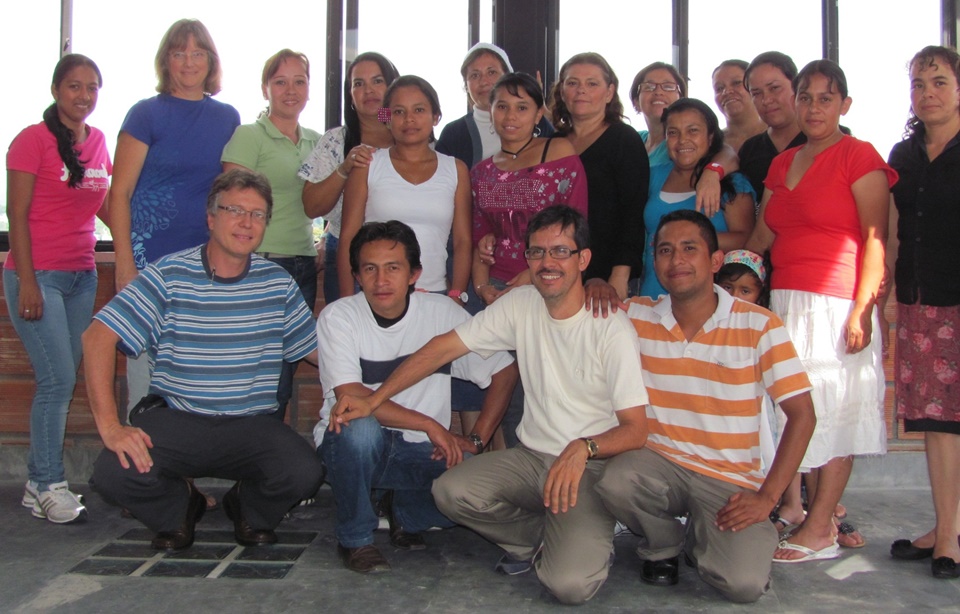 WHO are They?
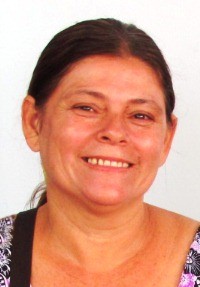 Maria Elena
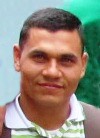 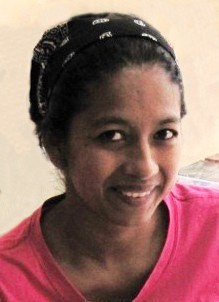 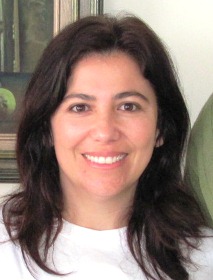 Zulma
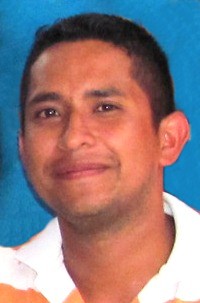 Eduar
Daissy
Jorge
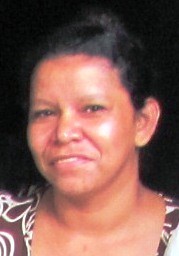 Nerié
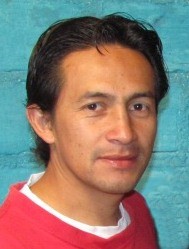 Milena
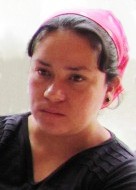 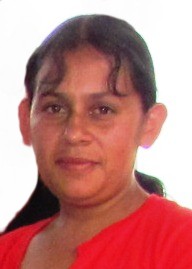 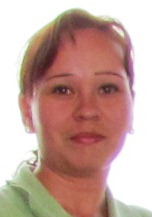 Olga
Yenny
Juan Pablo
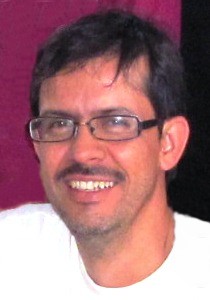 Lida
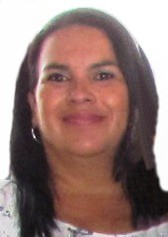 Stella
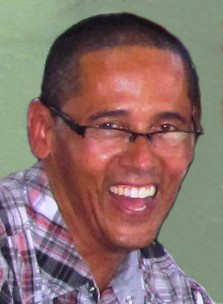 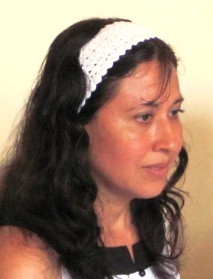 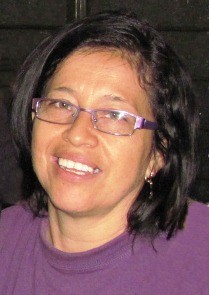 Martha
Rubiel
Fernando
WHERE do they live?
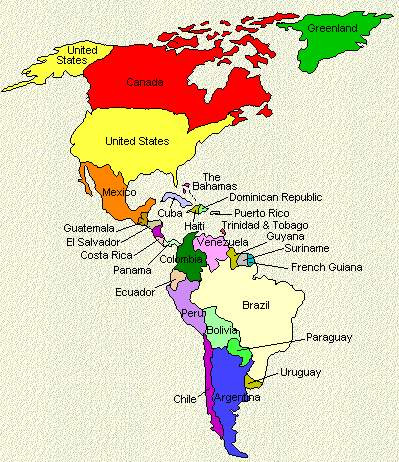 WHERE do they live?
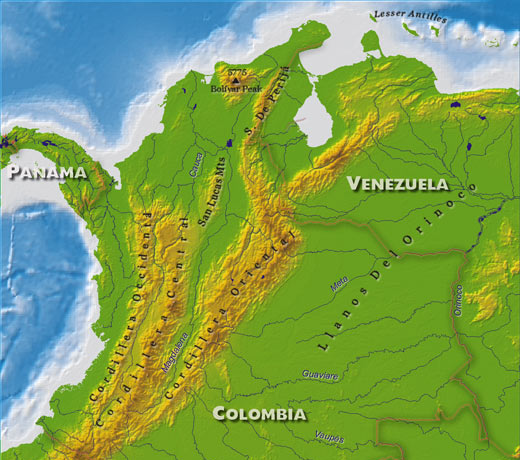 In towns and villages over much of the country!
X
X
X
X
X
X
X
X
X
WHERE do they live?
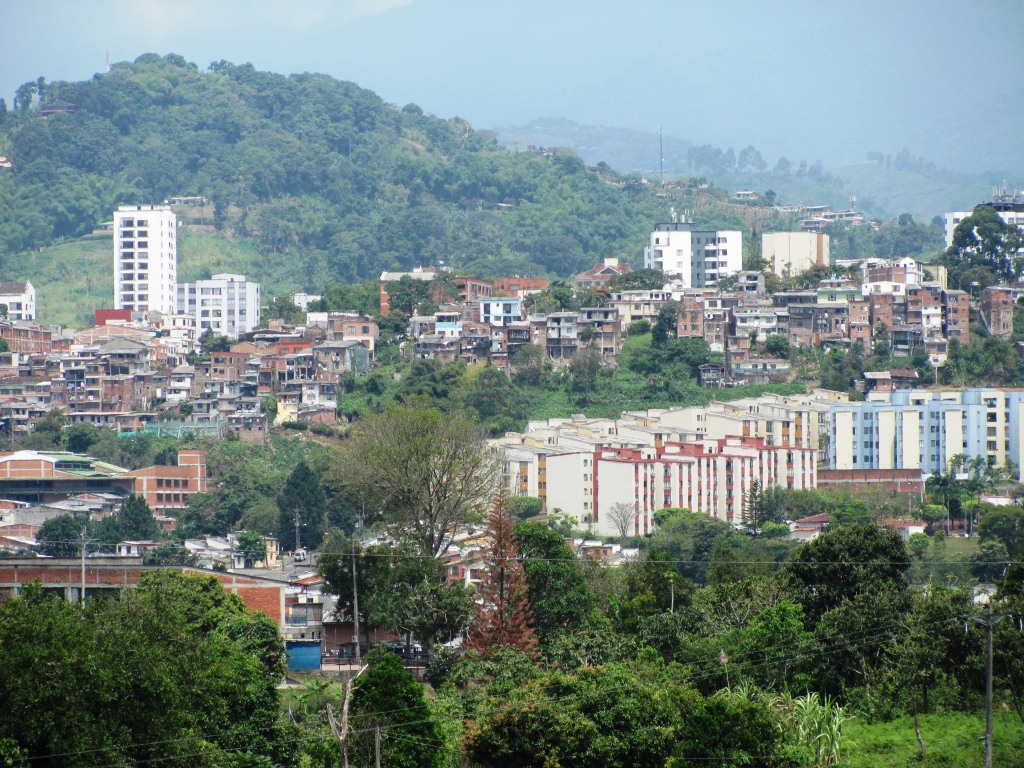 WHERE do they live?
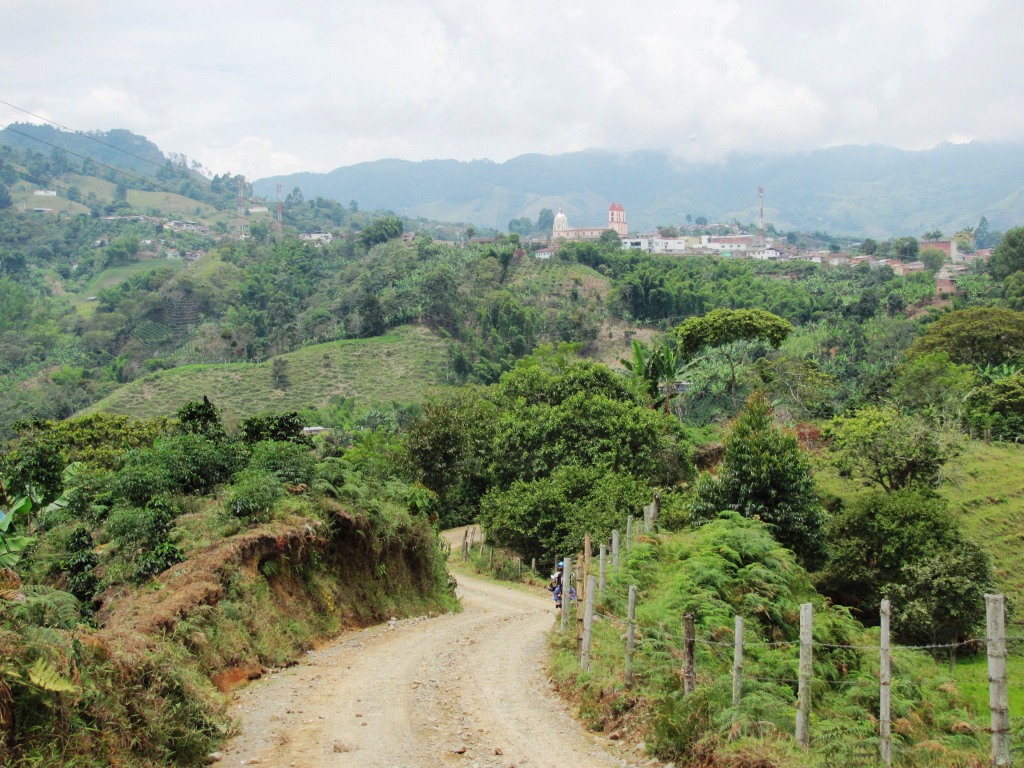 WHERE do they live?
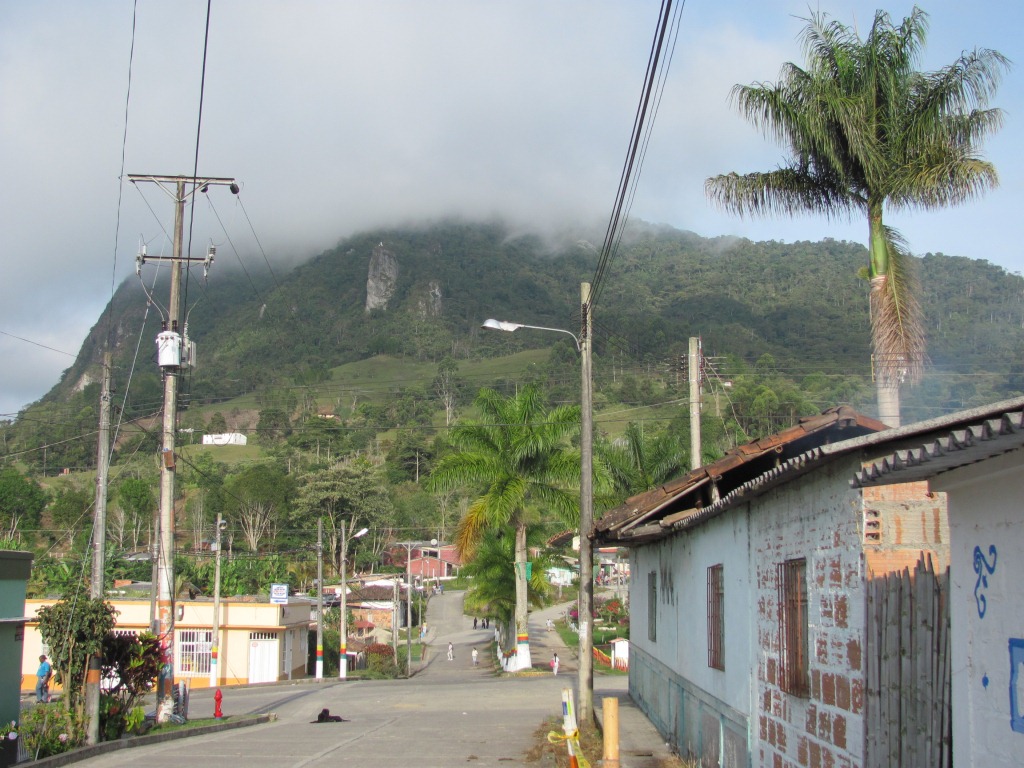 WHERE do they live?
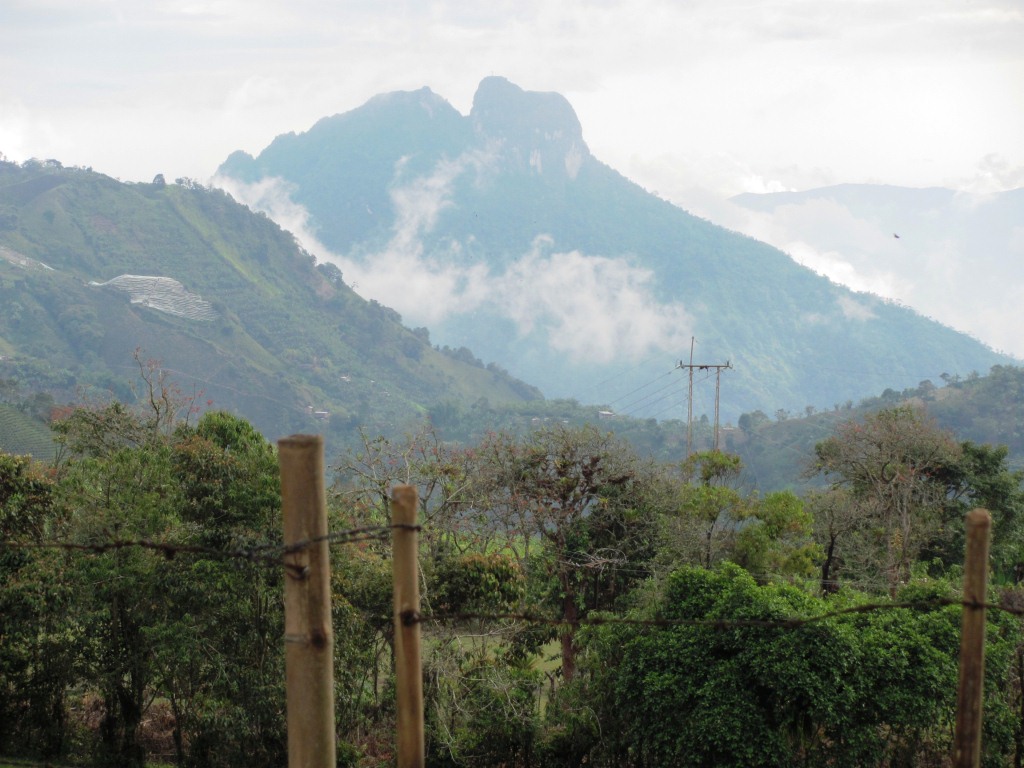 WHERE do they live?
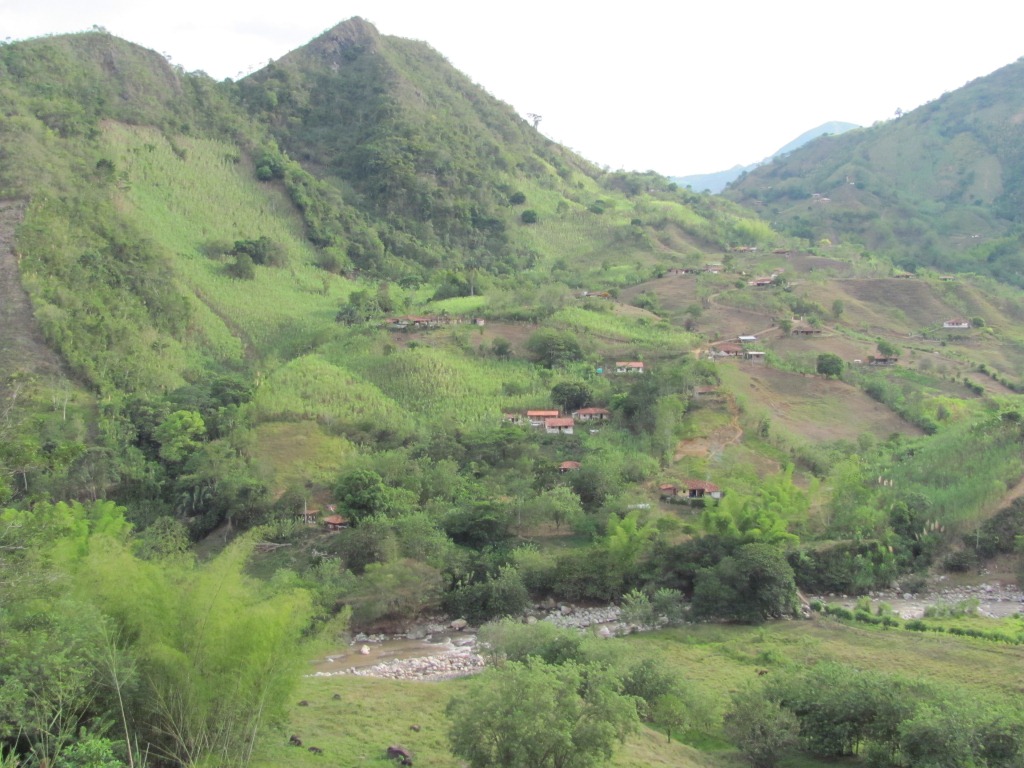 WHERE do they live?
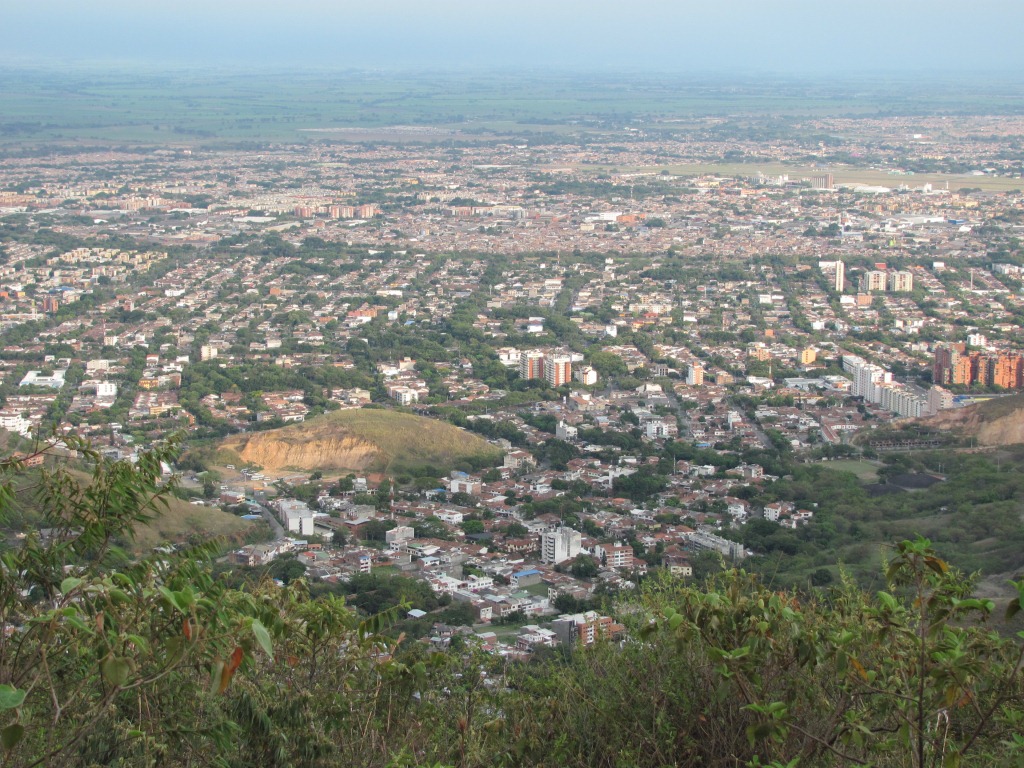 WHERE do they live?
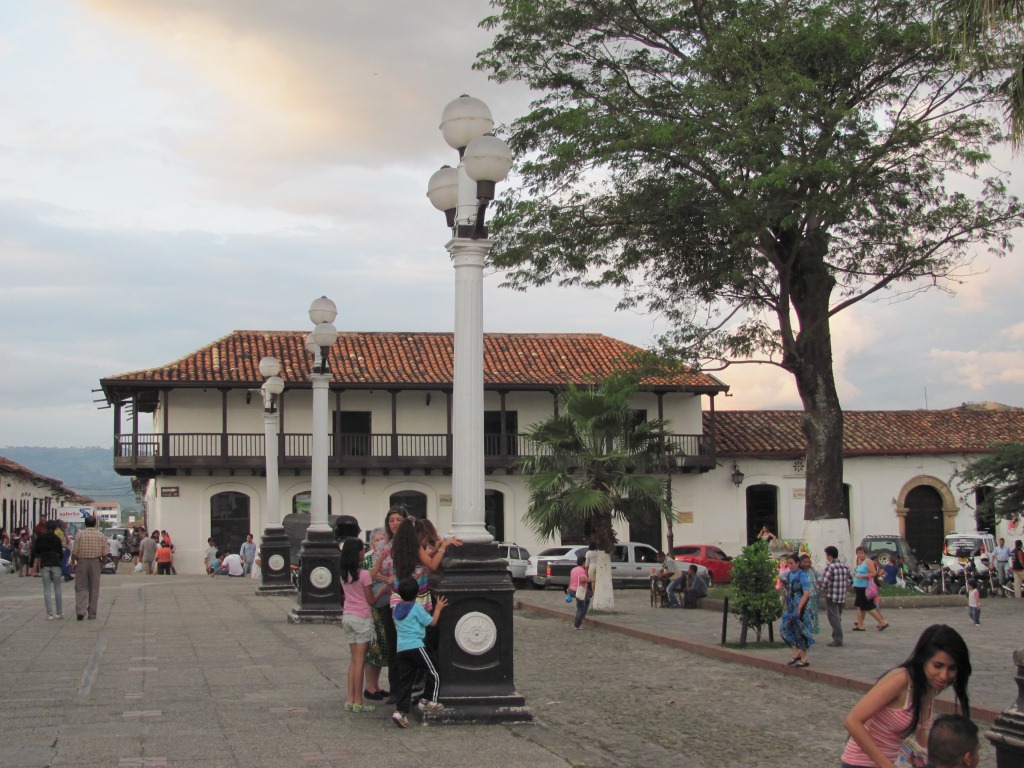 WHERE do they live?
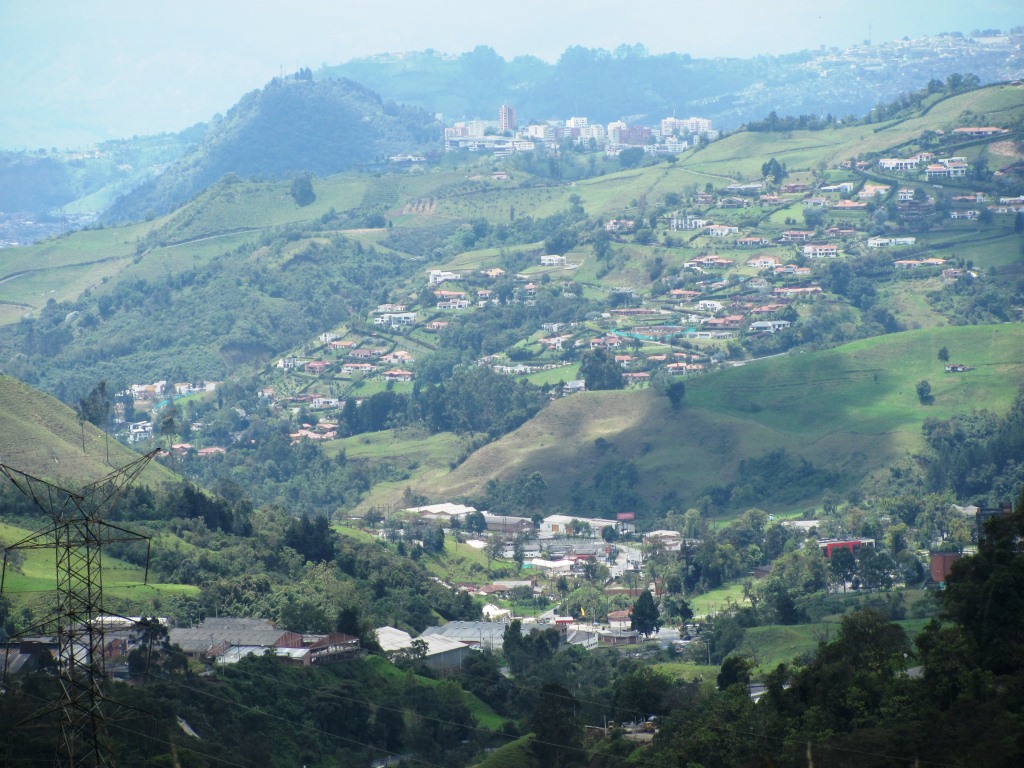 HOW do they do it?
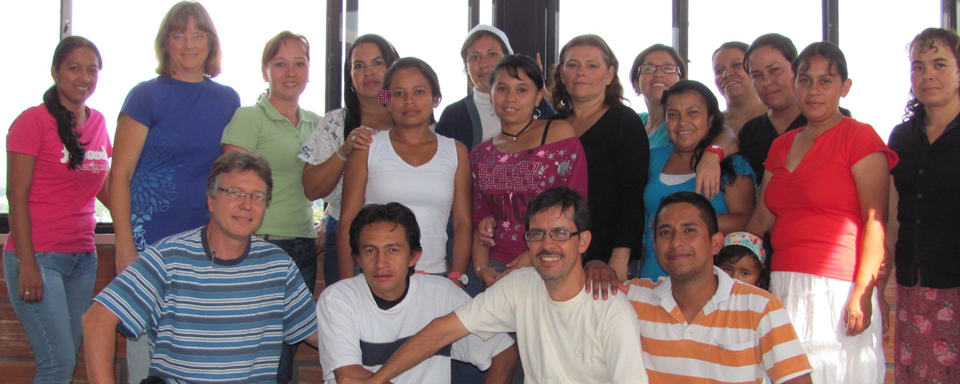 This group of special people are Christian Teachers, sharing the Gospel of Jesus and Bible stories with boys and girls and young people in 36 different schools in Colombia.
What a great work! 
To WHOM do they go?
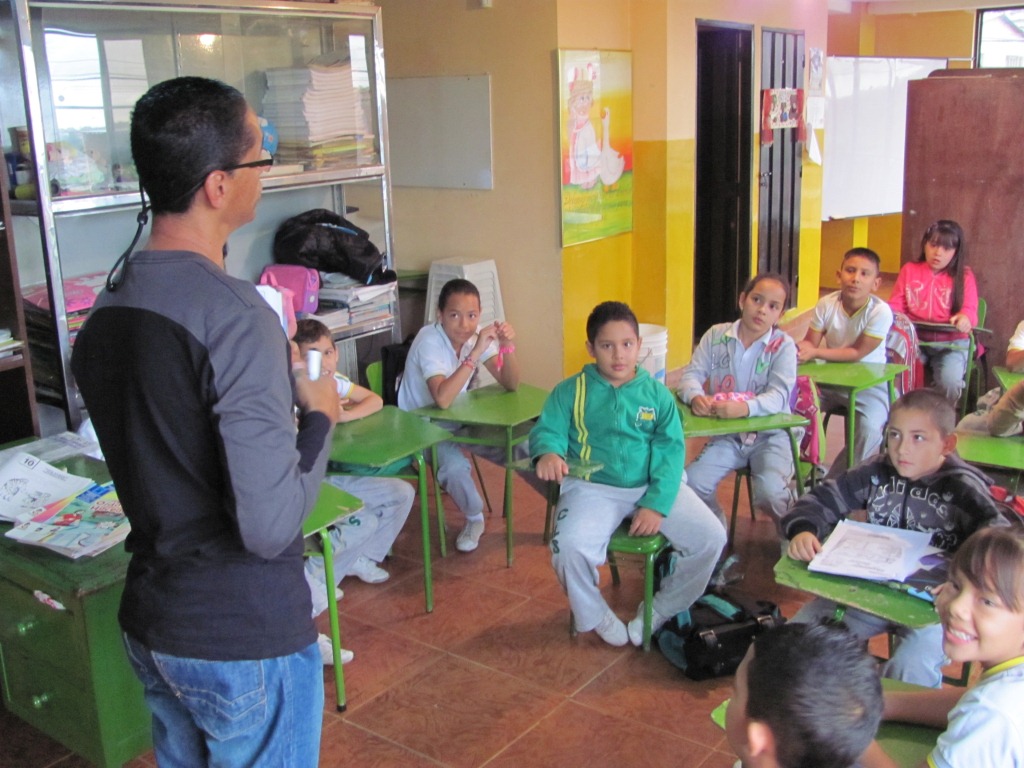 To WHOM do they go?
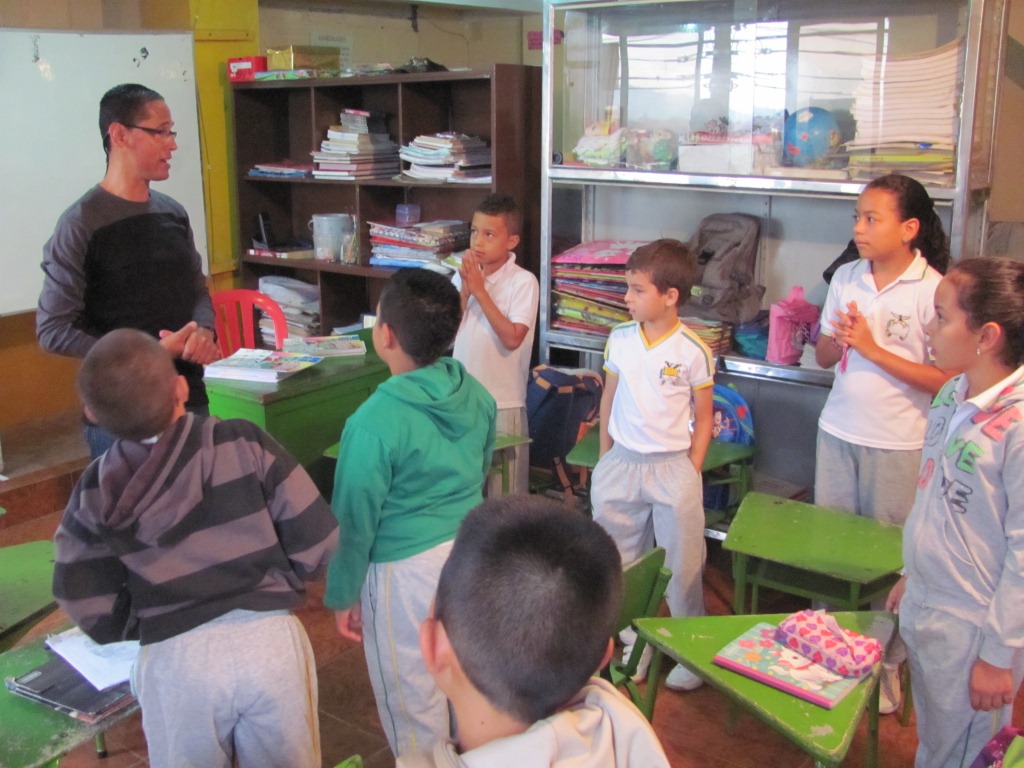 To WHOM do they go?
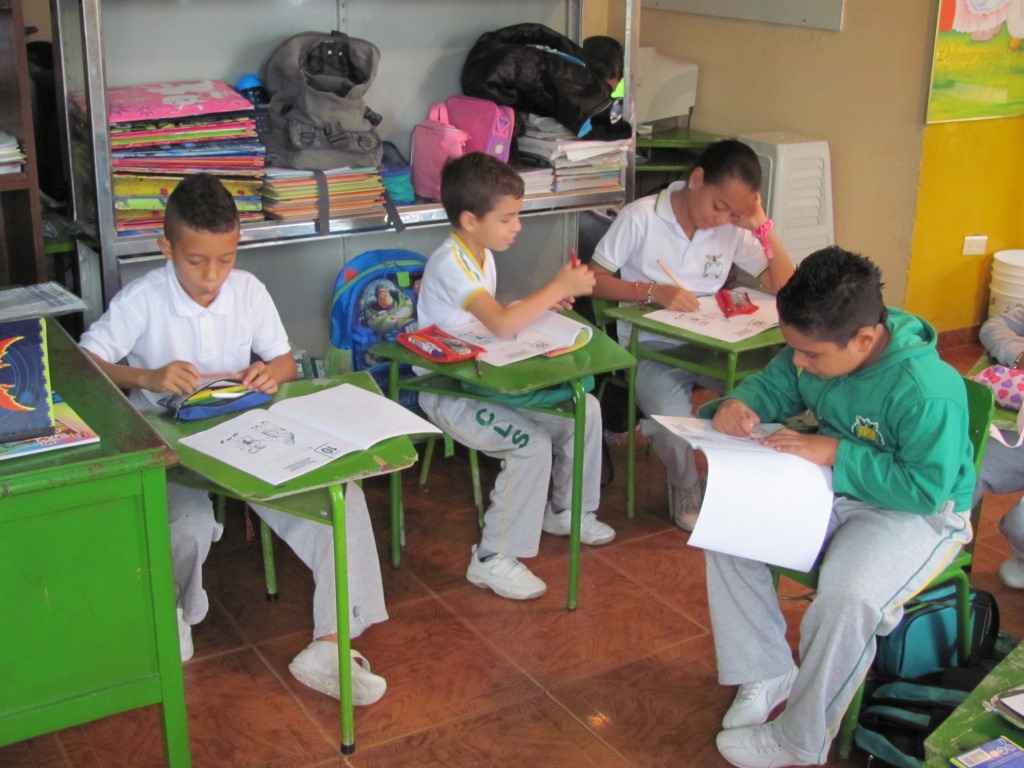 To WHOM do they go?
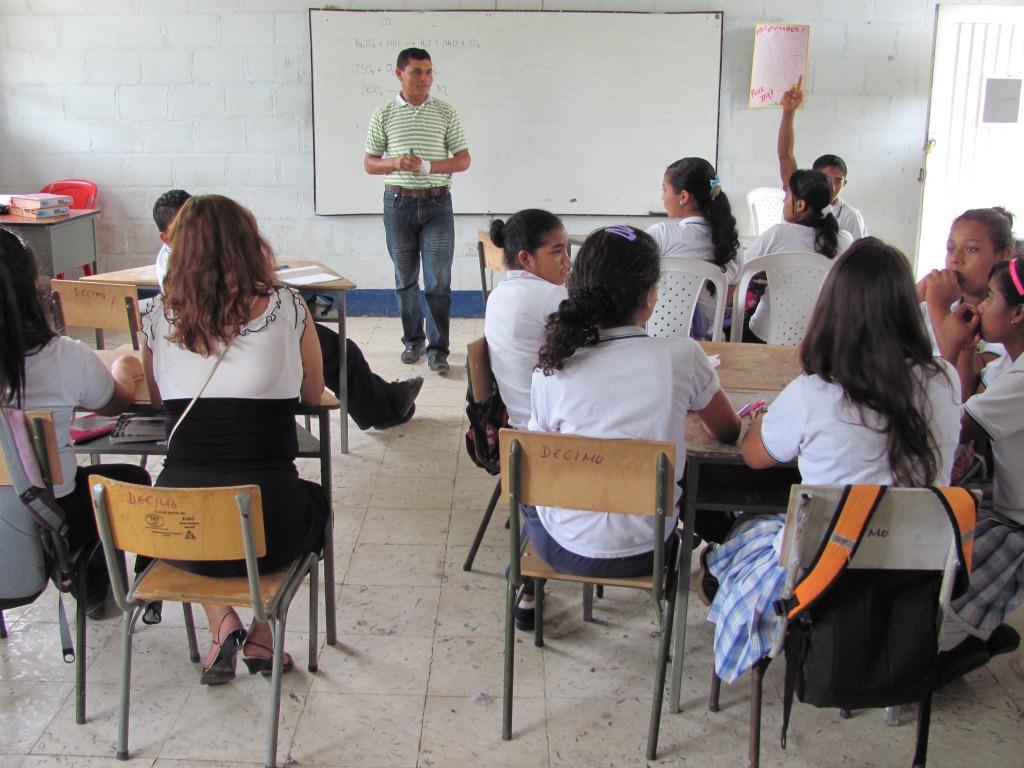 To WHOM do they go?
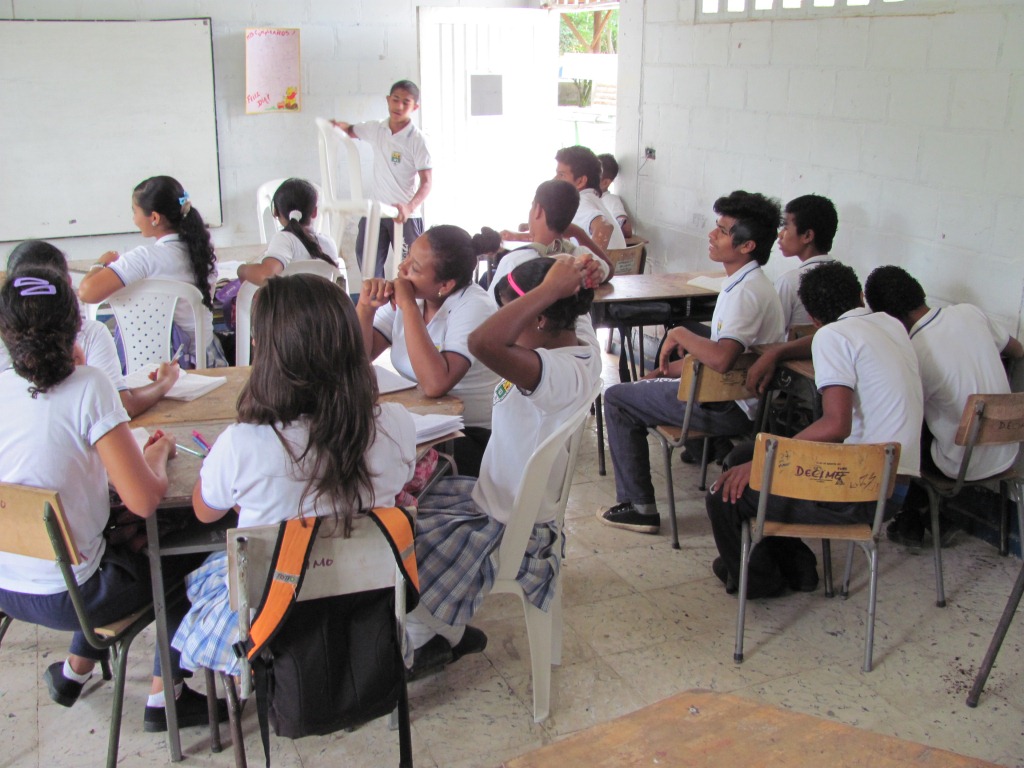 To WHOM do they go?
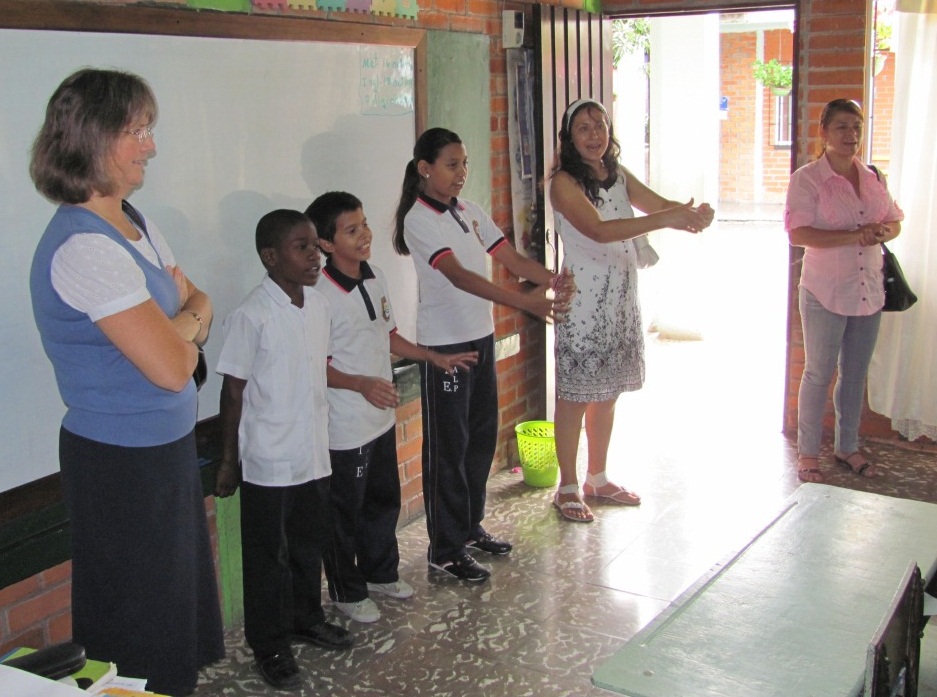 To WHOM do they go?
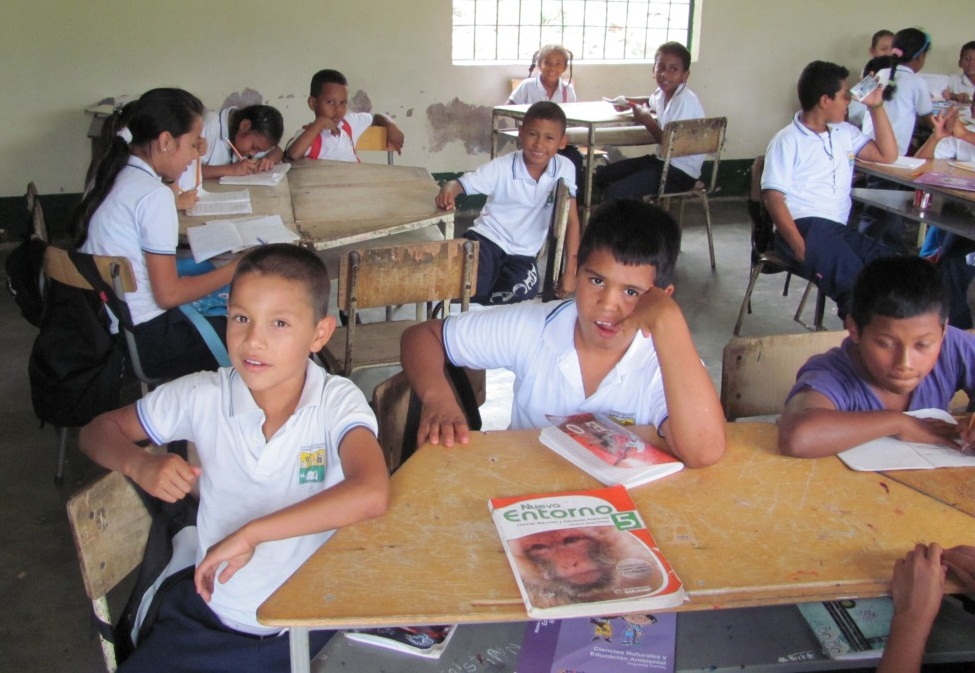 To WHOM do they go?
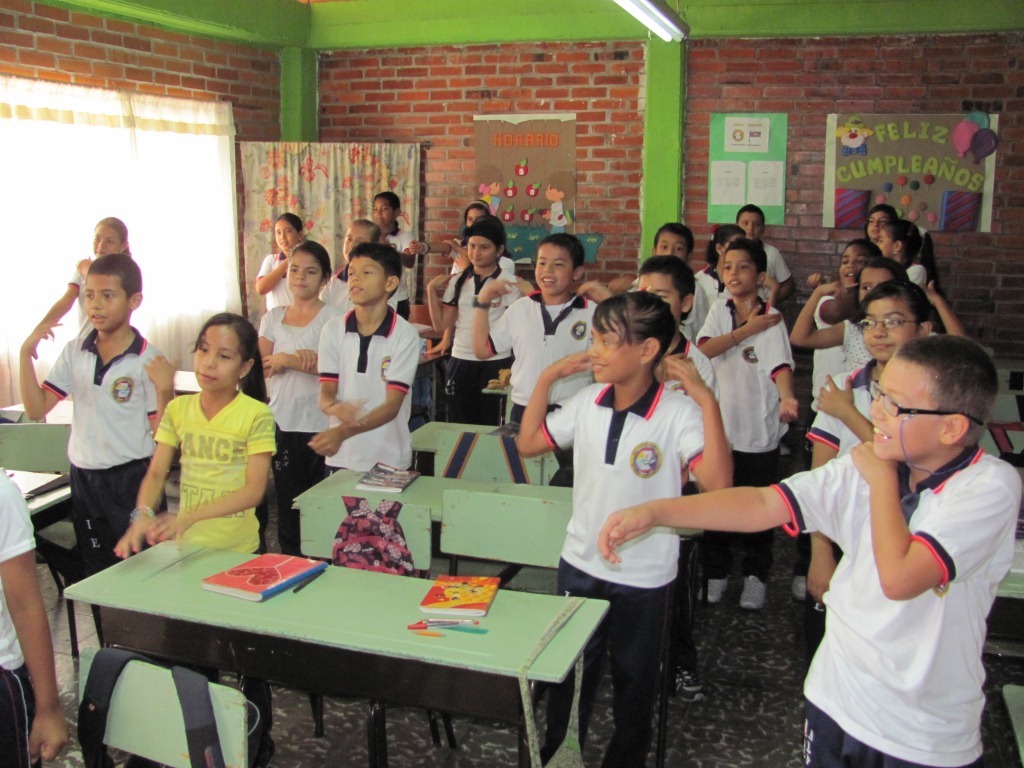 To WHOM do they go?
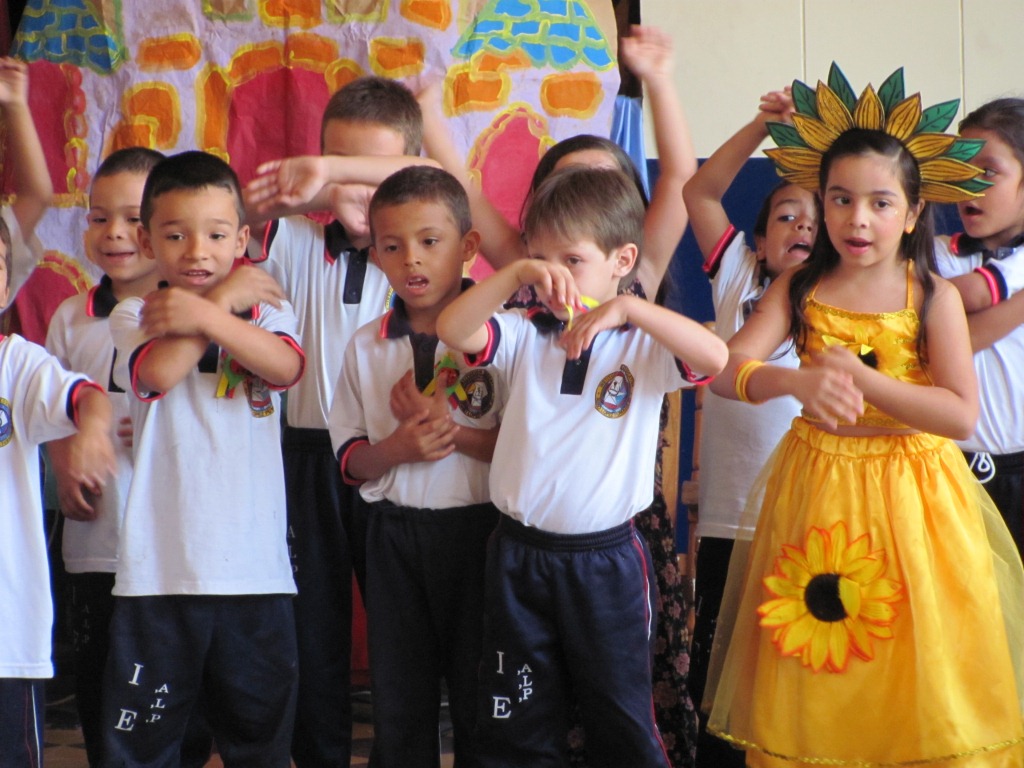 To WHOM do they go?
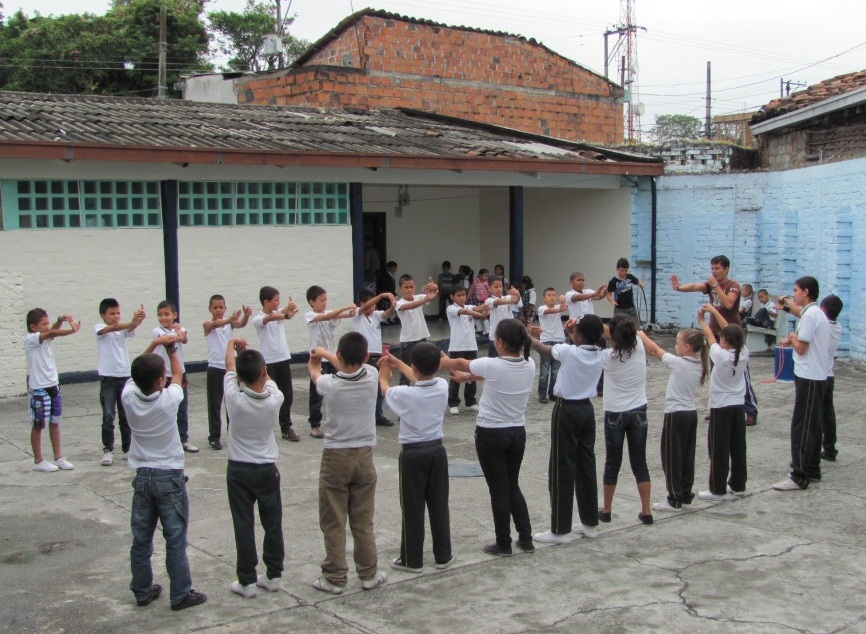 To WHOM do they go?
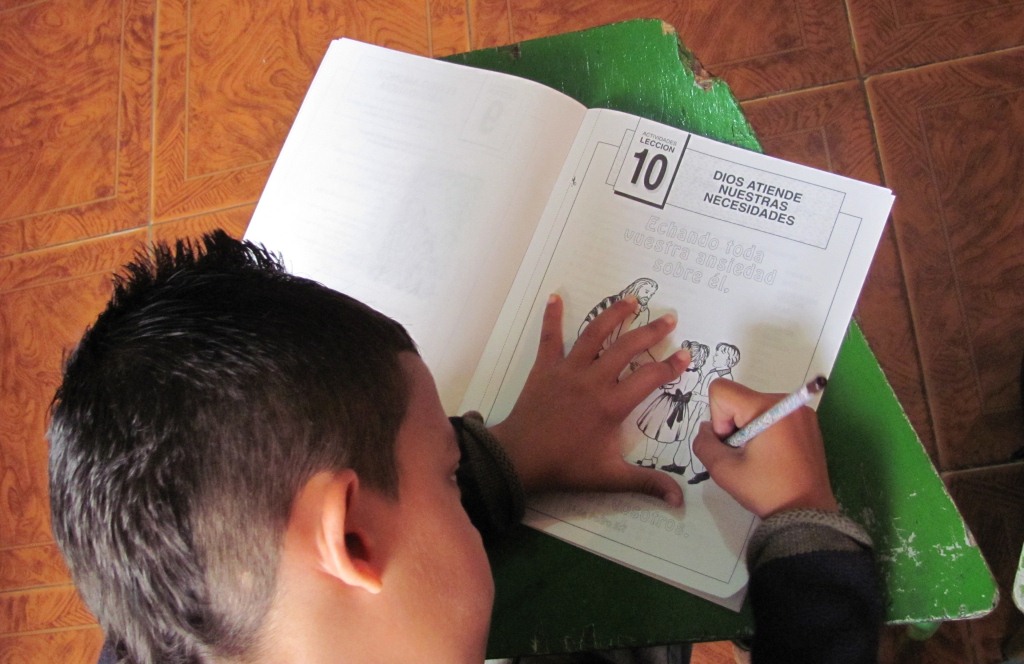 To WHOM do they go?
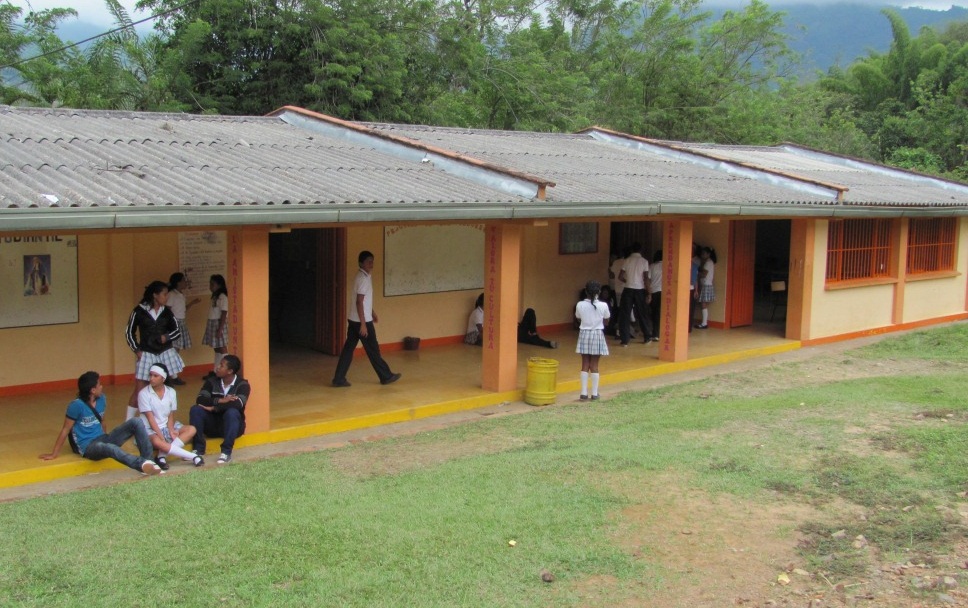 PRAY…
How we can pray for them:
That God would keep them close to Himself in their personal & family walk with the Lord.
That God would open doors for them to reach out into more schools.
That through these missionary teachers, God would change the hearts of boys and girls, and their parents and class-teachers.
That God would help them to work together in harmony, encouraging and supporting one another in their work.
We can also join with our Assembly by being involved in providing practical support for them.